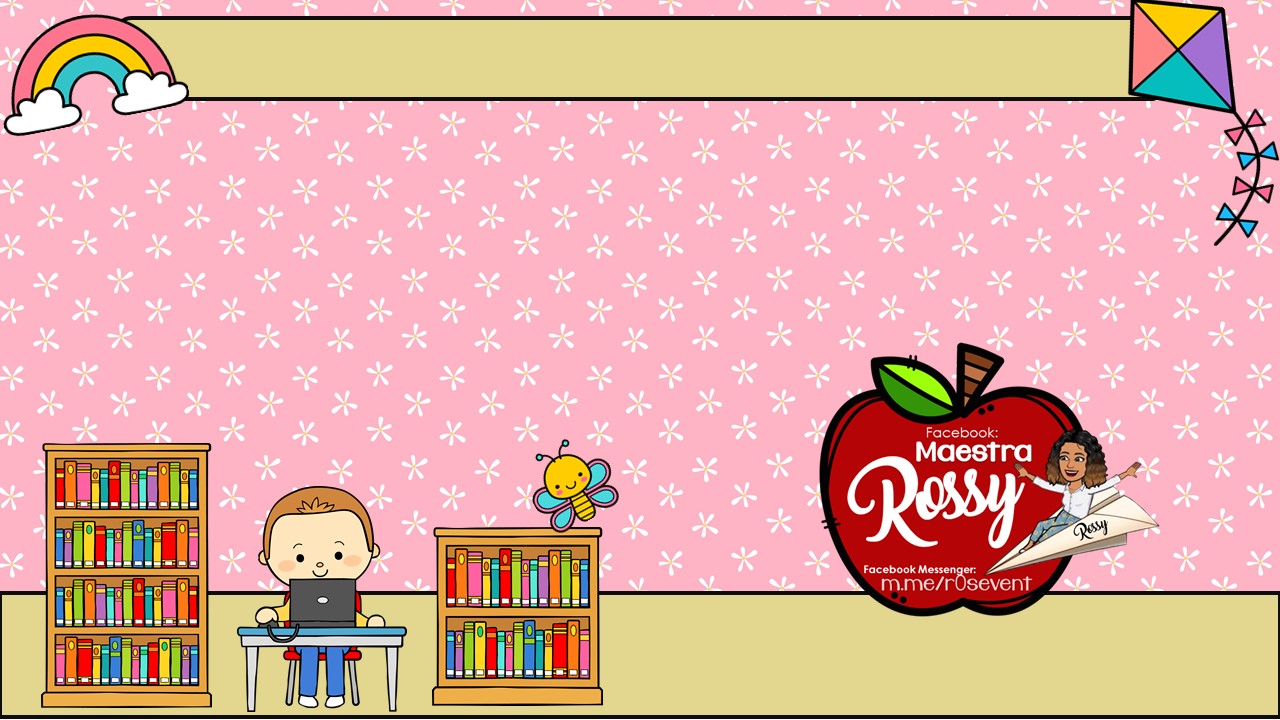 Lunes 22 de marzo del 2021
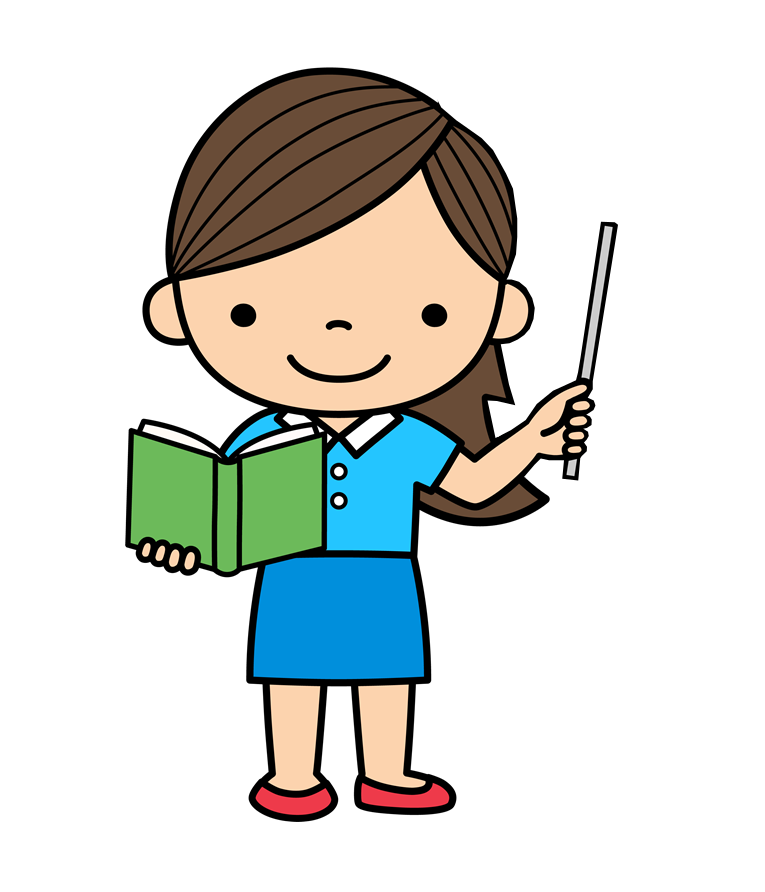 Lunes 22 de marzo del 2021
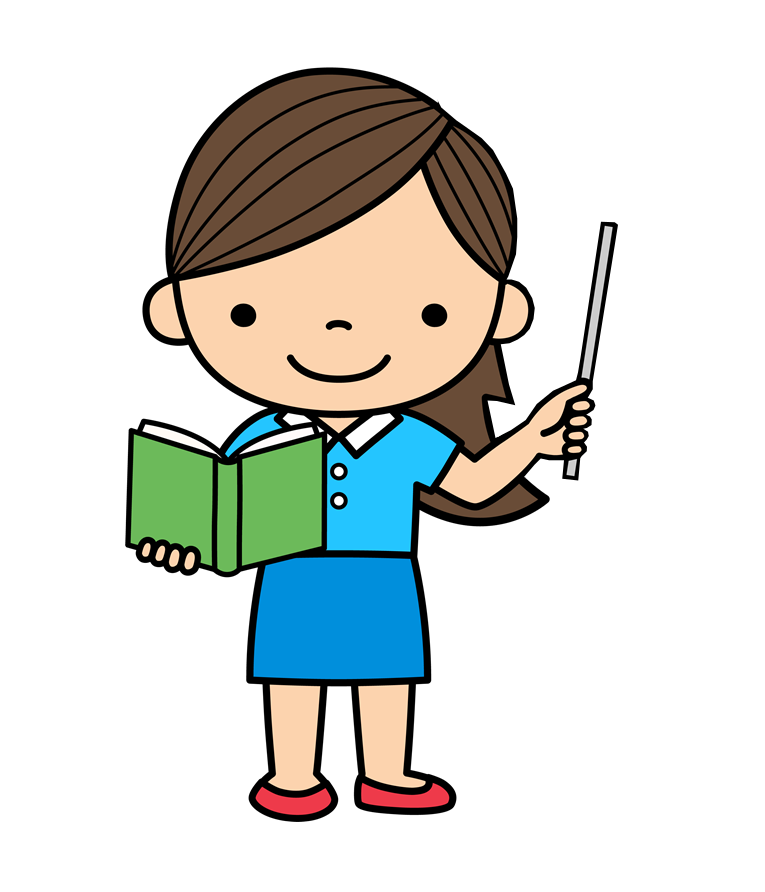 Martes 23 de marzo del 2021
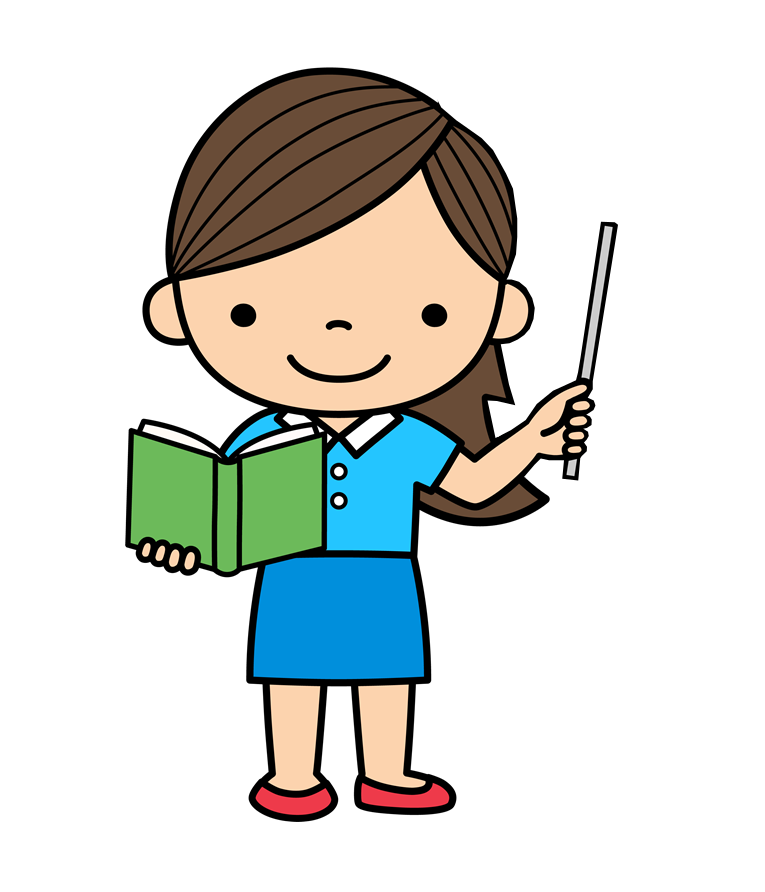 Martes 23 de marzo del 2021
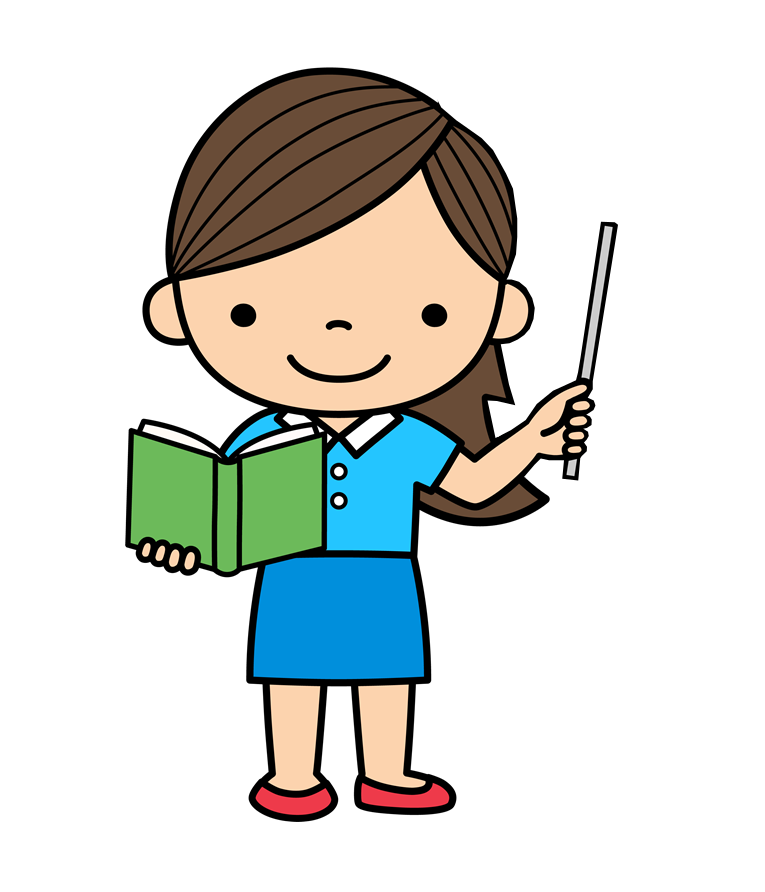 Miércoles 24 de marzo del 2021
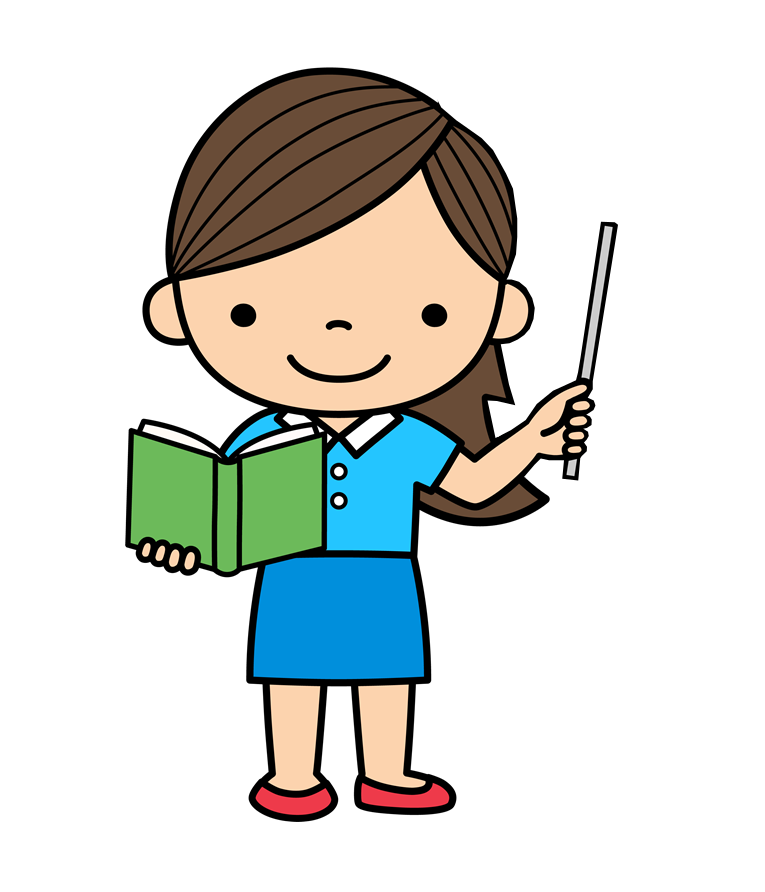 Miércoles 24 de marzo del 2021
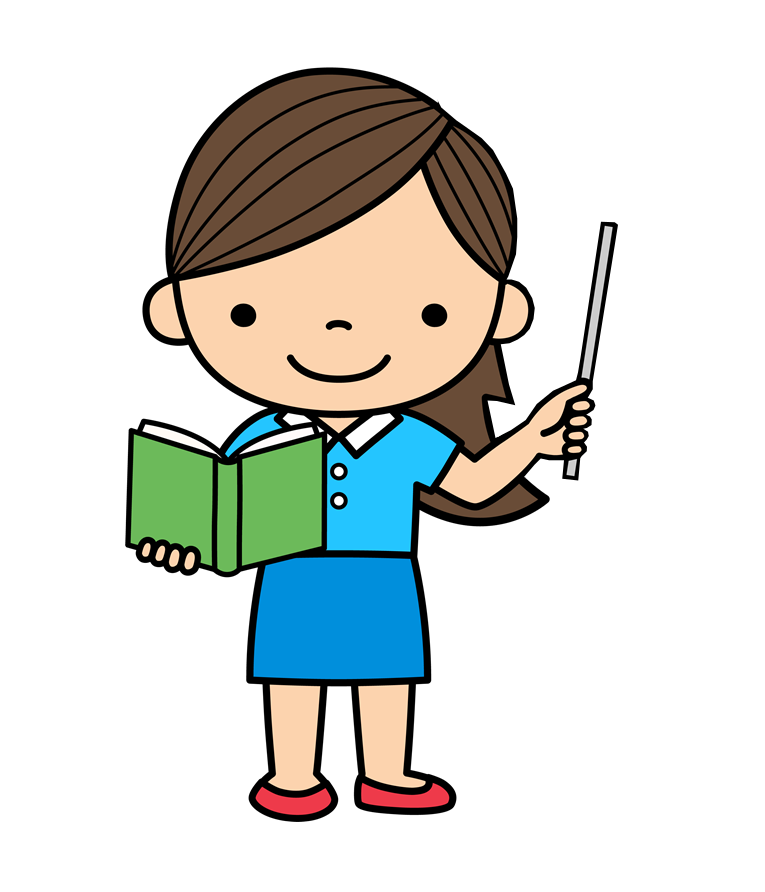 Jueves 25 de marzo del 2021
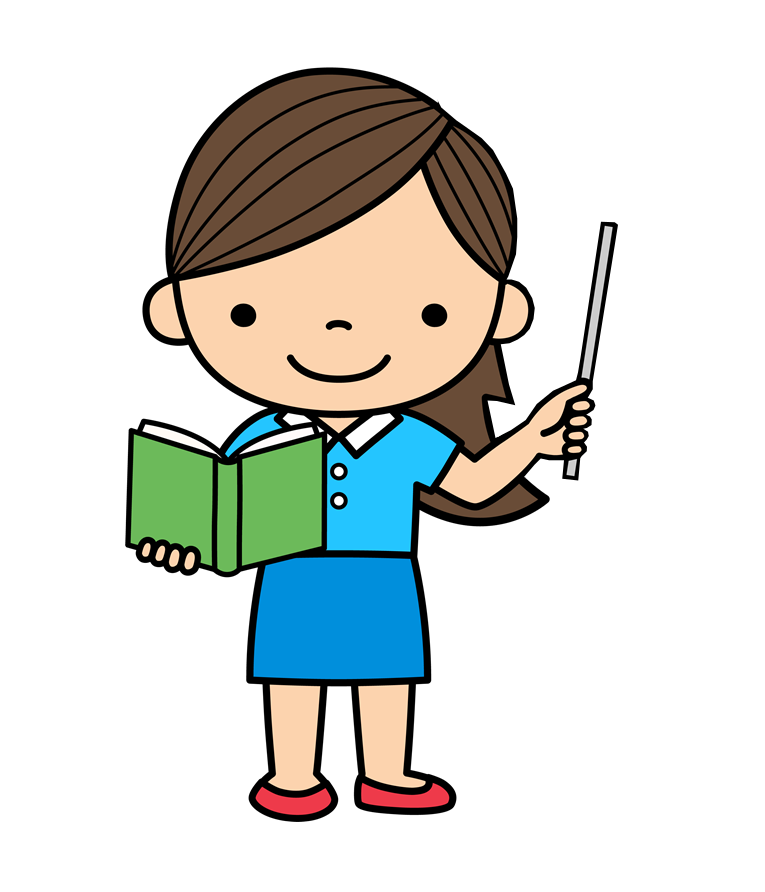 Jueves 25 de marzo del 2021
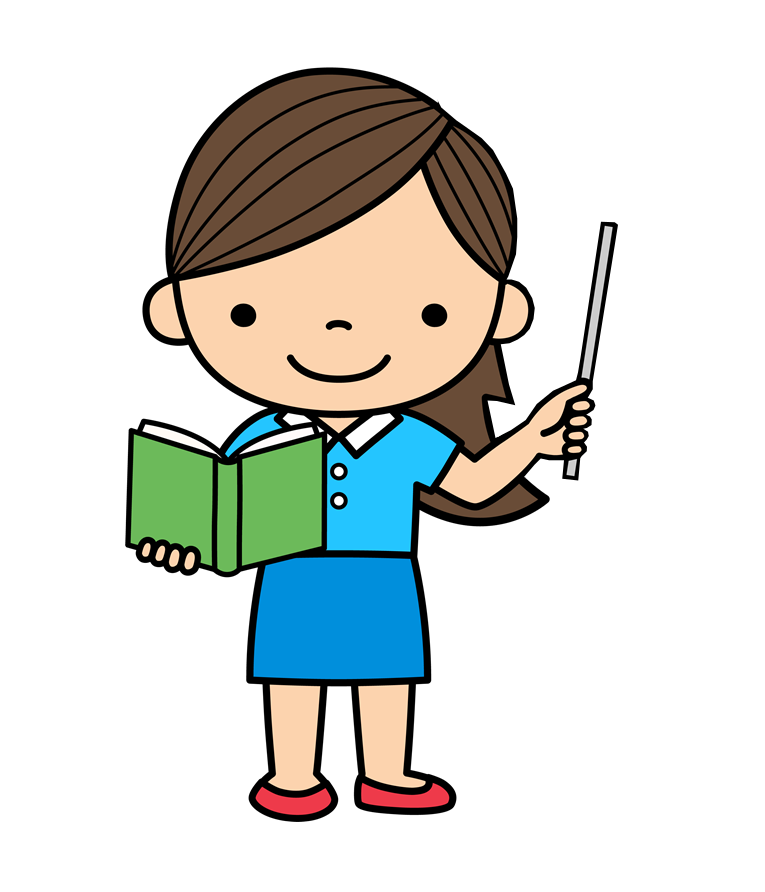 Viernes 26 de marzo enero del 2021
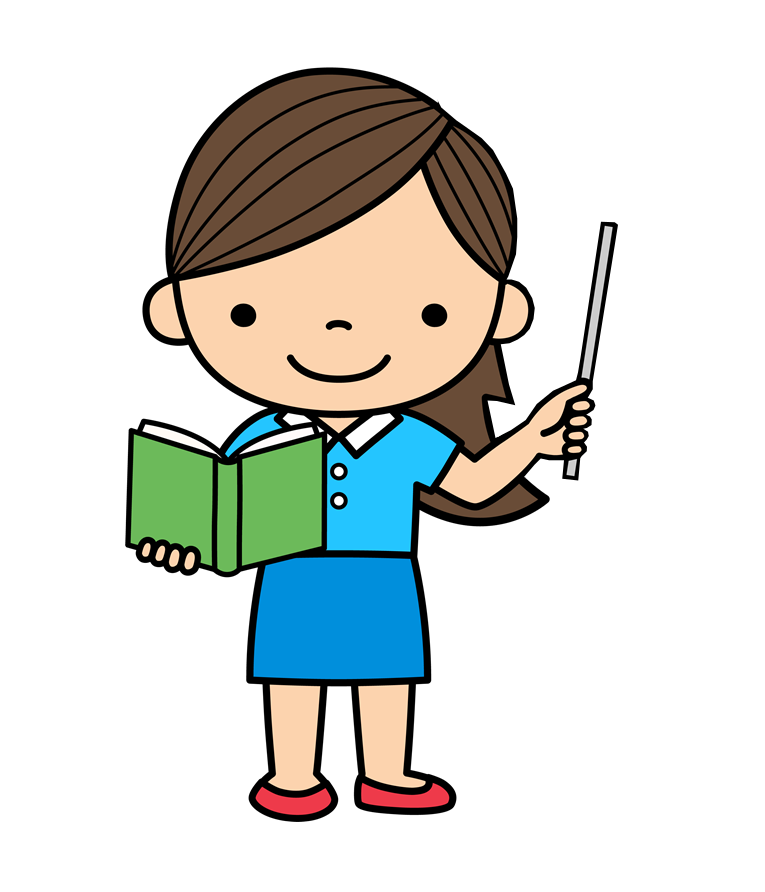 Viernes 26 de marzo enero del 2021
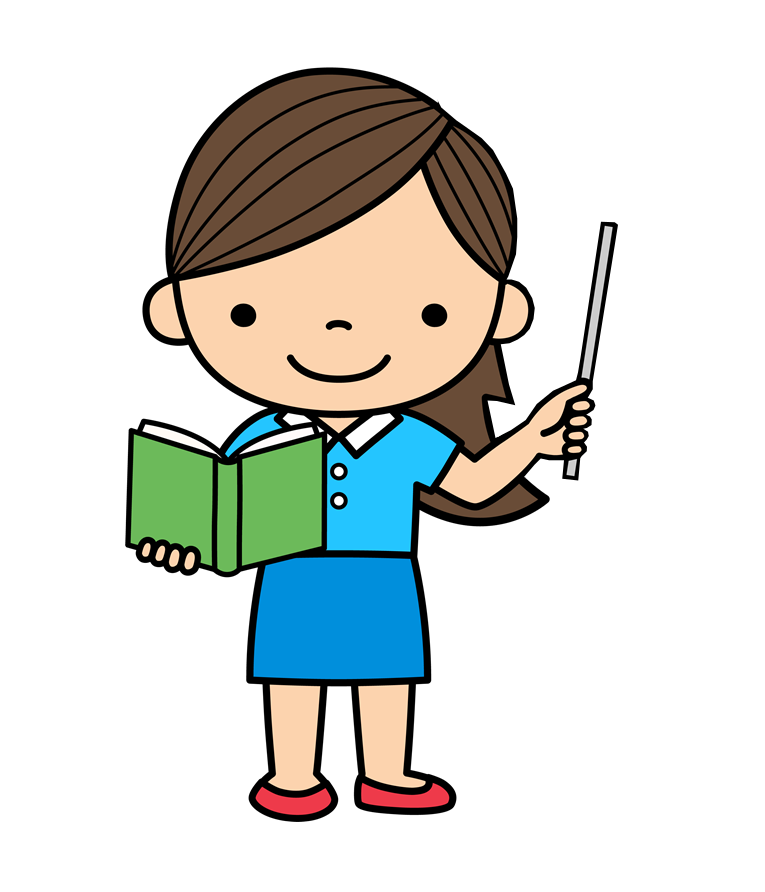